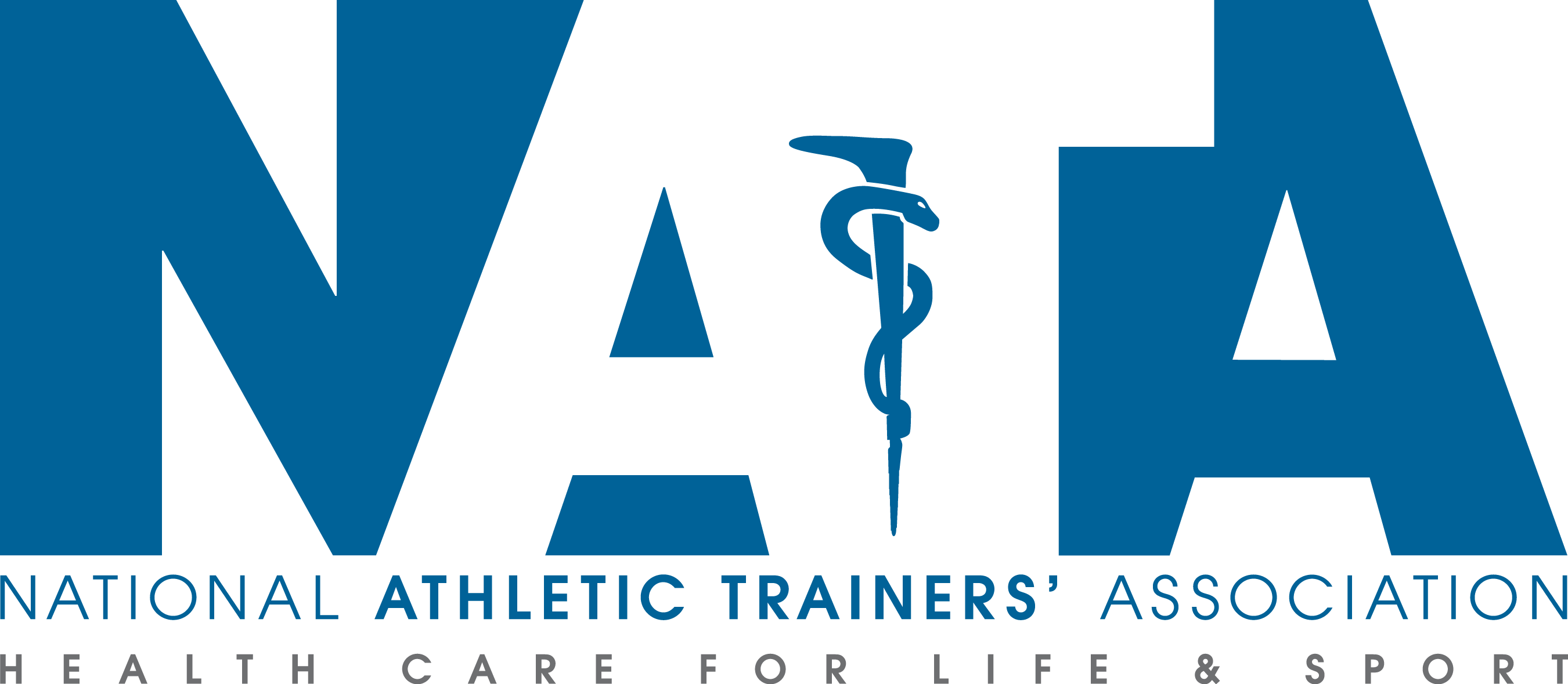 Mental Health Best Practices for Collegiate Athletics
Introduction
The growing prevalence in the types, severity, and percentage of mental illnesses in young adults is being recognized
Given the NCAA student-athlete participation rate of more than 450,000, the probability of encountering 1 or more student-athletes with psychological concerns is a certainty
Because providing direct psychological care to the student-athlete is outside the scope of practice for the certified athletic trainer (AT), we offer recommendations to assist the AT, in collaboration with the athletic department and institutional administration, in developing a plan to address psychological concerns in student-athletes
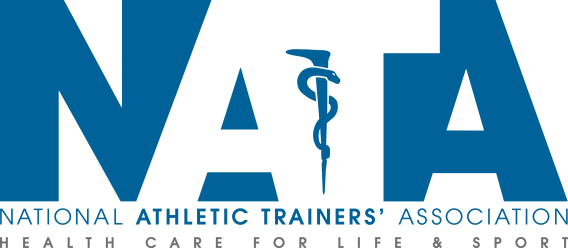 Behaviors To Monitor
The AT and team physician are in positions to observe and interact with student-athletes on a daily basis
They should consider the patient’s possible psychological response to an injury, particularly one that is season or career ending.
Athletic department personnel have the trust of the student-athlete
Some student-athletes are unaware of how stressors affect them
They will act out “nonverbally” as a way of alerting others that something is bothering them
The student-athlete produces a level of dysfunction that moves them away from their baseline of well being
Subclinical changes in mood and mental state can affect student-athletes and require attention by sports medicine staff
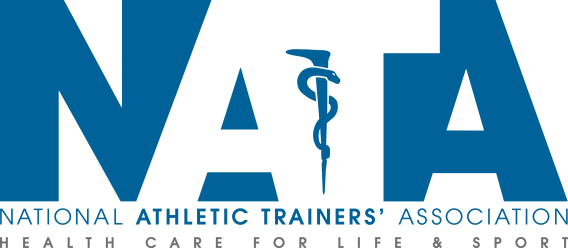 Behaviors To MonitorcontinuedThese behaviors are not all inclusive but rather symptoms that may reflect a psychological concern
Changes in eating/sleeping habits
Unexpected weight gain/loss
Drug/alcohol use or abuse
Withdrawing from social contact
Talking about death or dying
Problems concentrating/focusing
Becoming more irritable/anger management
Negative self-talk
Feeling out of control
Mood swings/agitation/irritability
Overuse injuries/continually being injured
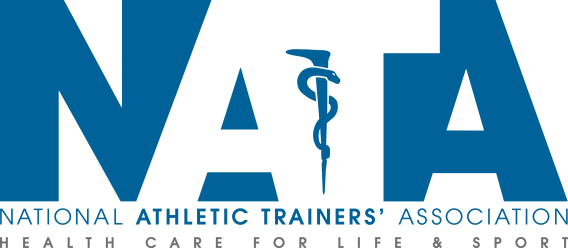 Approaching the Student-Athlete for Psychological Evaluation and Care
Have a team in place:
Team Physician(s)
Athletic Trainer(s)
Campus Counseling
Community based mental health professionals
Approaching a student-athlete can be uncomfortable
Have the facts correct
Focus on student-athlete as a person
Listen and encourage conversation
Understand stigma attached to mental health care
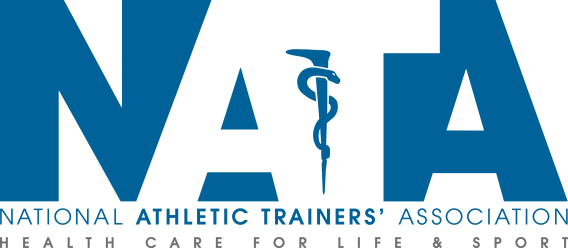 Routine Referral for Mental Health Evaluation
Early intervention is effective 
Once a student-athlete agrees to evaluation, referral should be done as soon as possible
AT should help student-athlete make initial appointment
AT can offer to accompany student-athlete to their appointment
Example of why having a preexisting relationship with campus/community health care professionals is important
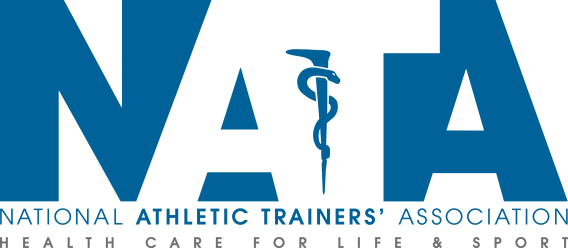 Confidentiality
Question of informing student-athletes coach or parents often arises
Student-athlete should be informed that referral is confidential it may be helpful to notify coach and parents
AT can facilitate that notification is no different than if there were a physical injury
They should be informed that if insurance will be used, parents will receive notification through an explanation of benefits
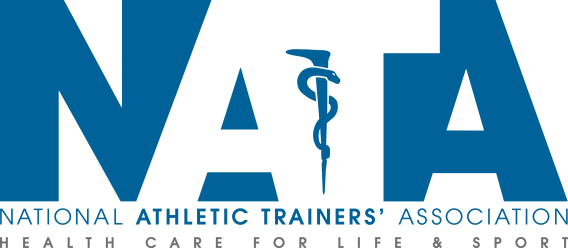 Emergent Mental Health Referral
If student-athlete demonstrates imminent threat to self, others, or property, emergent mental health referral is vital for everyone’s safety
Understand your local statue’s regarding involuntary detainment of person’s due to their mental status
Obtain the institutional protocol for emergent mental health evaluations
If a student-athlete appears or acts violently, call campus security immediately for assistance
If suicidal but non violent, do not leave alone. Call for assistance per protocol
Seek assistance from athletic administration, student affairs or general counsel about contacting parents
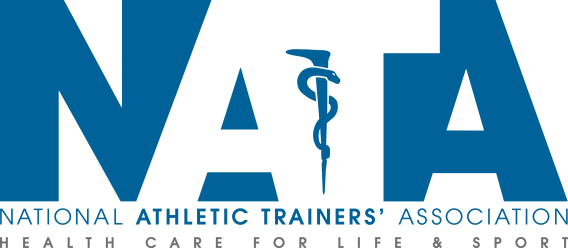 Student-Athlete Concerns
They may feel that status on team, including playing time may be affected if coaches are aware of mental health issues
They will view therapists in positive way if they feel therapist understand the world of athletics and the life of a student-athlete
Important that campus counseling have a relationship with athletic department
Helpful to identify an individual within athletics as contact point with counseling center
An AT may be that point person
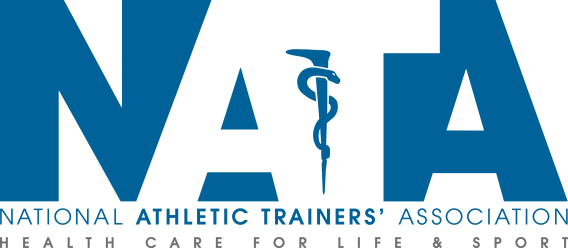 Risk Management and Legal Counsel Considerations
University administrators face the challenge of the risks associated with mental health in their student-athlete population
Develop a policy and related procedures for identifying and referring student-athletes to appropriate university administrators and counselors
Evaluate institution’s insurance policies that may be triggered in a mental health incident
Protect confidentiality
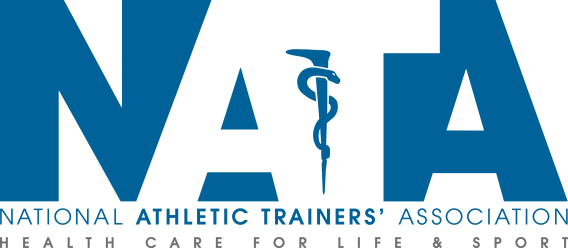